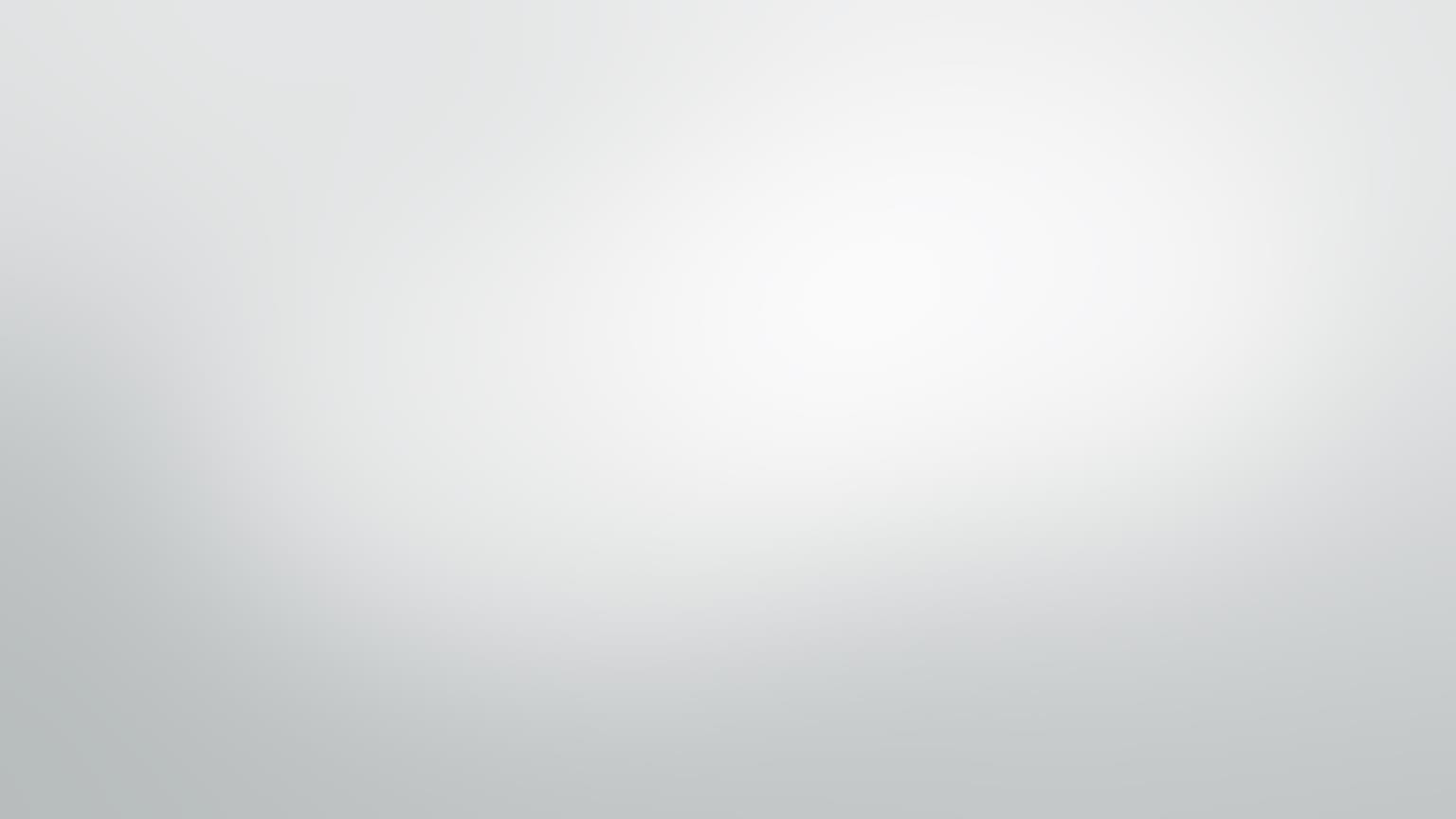 Reflection of Light
The phenomenon by which a ray of light changes  the direction of propagation when it strikes a  boundary between different media through which it  cannot pass is described as the reflection of light.
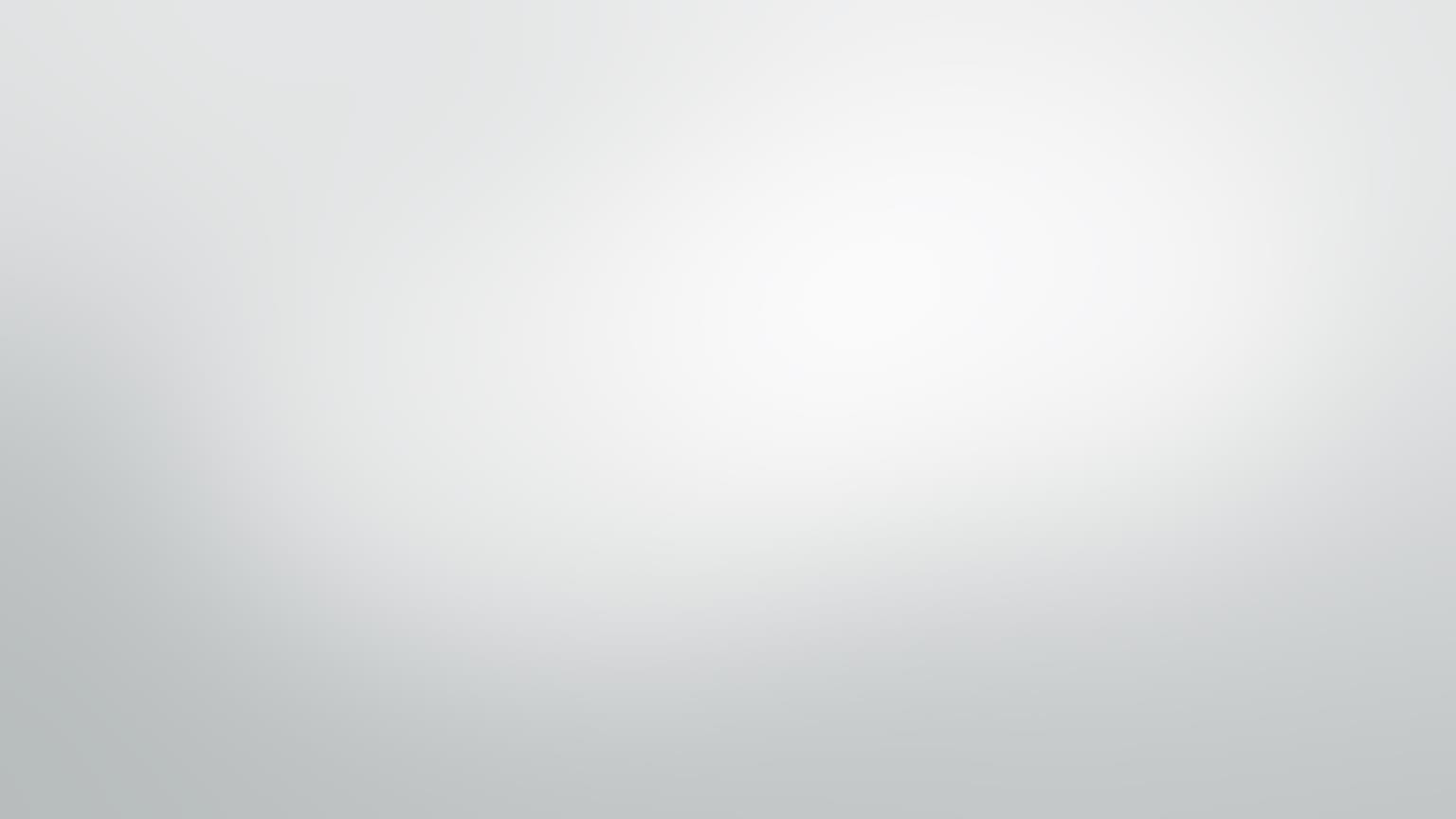 Spherical Mirrors
A mirror whose polished, reflecting surface is a part of a
hollow sphere of glass or plastic is called a spherical mirror.
In a spherical mirror, one of the two curved surfaces is coated  with a thin layer of silver followed by a coating of red lead  oxide paint. Thus, one side of the spherical mirror is opaque  and the other side is a highly polished reflecting surface
Depending upon the nature of the reflecting surface of a
mirror, the spherical mirror is classified as:
Concave Mirror: Concave mirror is a spherical mirror whose  reflecting surface is towards the centre of the sphere of  which the mirror is a part.
Convex Mirror: Convex mirror is a spherical mirror whose  reflecting surface is away from the centre of the sphere of  which the mirror is a part.
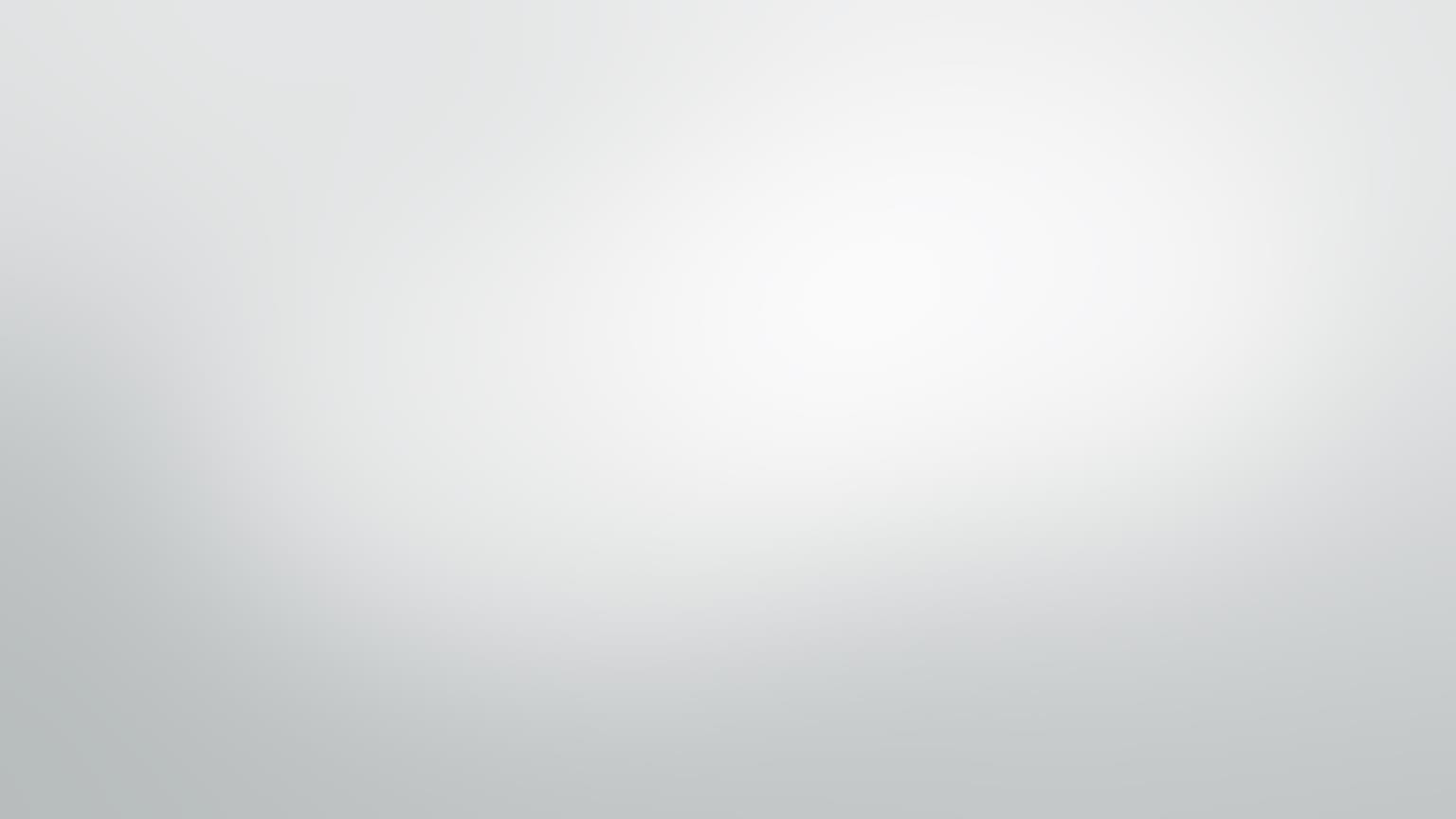 Parts of spherical mirror
Centre of Curvature is the centre of the sphere of which the spherical  mirror forms a part. It is denoted by the letter C.
Radius of Curvature is the radius of the sphere of which the mirror is a
part. It is represented by the letter R.
Linear aperture is the distance between the extreme points (X and Y) on  the periphery of the mirror.
Pole is the midpoint of the aperture of the spherical mirror. It is  represented by the letter P.
Principal axis is the straight line passing through the pole and the centre  of curvature of a spherical mirror.
Principal Focus or Focus-The rays of light parallel to the principal axis of a  mirror after reflection, either pass through a point (in case of a concave  mirror) or appear to diverge from a point (in the case of a convex mirror)  on the principal axis and this point is referred to as the principal focus or  focal point of the mirror.
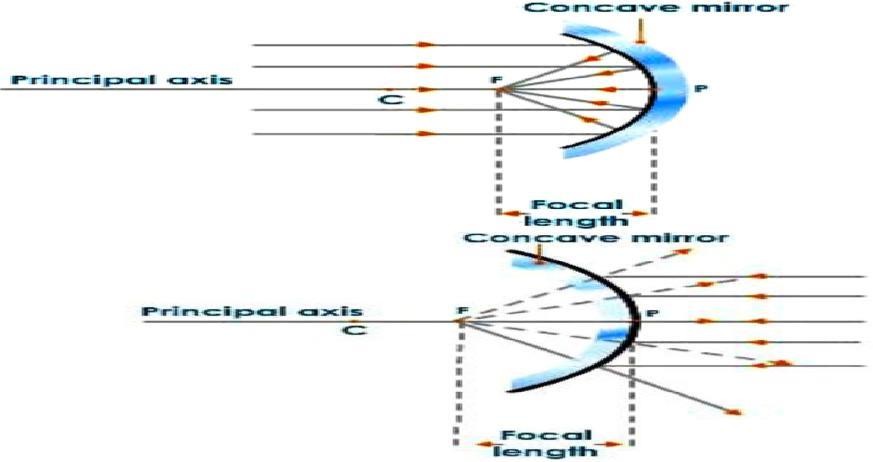 Image formation
Formation of an image by mirrors is usually shown by  constructing ray diagrams.

To construct a ray diagram, we need at least two rays whose  paths after reflection from the mirror are known.

These rays must be chosen according to our convenience.  Any two of the following rays can be considered to obtain  the image.
Rule 1 : A ray of light parallel to the principal axis after reflection  from a concave mirror passes through its focus.
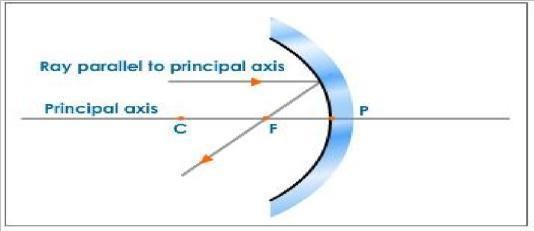 Rule 2 : A ray of light passing through the focus of a concave mirror  after reflection emerges parallel to the principal axis.
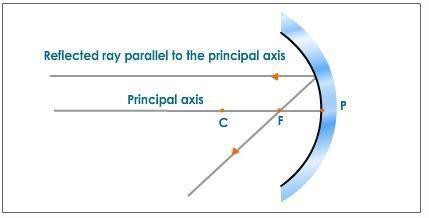 Rule 3 : A ray of light passing through the centre of curvature of a  concave mirror retraces its path after reflection as the ray passing  through the centre of curvature acts as a normal to the spherical mirror.
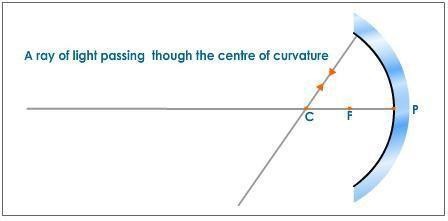 Rule 4 : A ray of light which strikes the mirror at its pole gets reflected  according to the law of reflection.
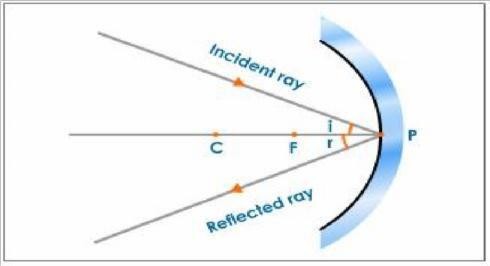 Formation of Image by a Concave Mirror
Case 1: When the Object is at Infinity
When an object is placed at infinity, the rays coming from it are parallel to each  other. Let us consider two rays, one striking the mirror at its pole and the other  passing through the centre of curvature.
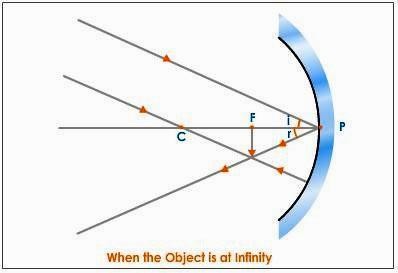 Case 2 : When the Object Is Placed Beyond C --The two rays which  are considered to obtain the image are:
A ray passing through the centre of curvature.  A ray parallel to the principal axis.
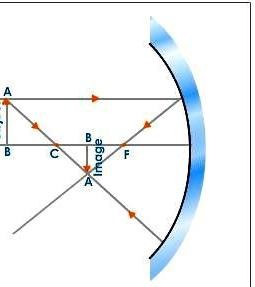 Case 3 : When the Object Is Placed At the Centre of Curvature
We consider the two rays, one parallel to the principal axis and the  other passing through the focus.
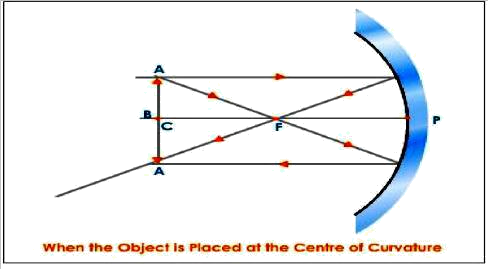 Case 4 : When the Object Is Between C and F
We consider a ray of light which is parallel to the principal  axis and another ray passing through the focus.
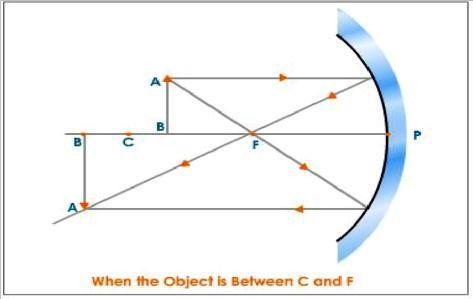 Case 5 : When the Object Is at the Focus
Here, we consider a ray of light which is parallel to the principal  axis and another ray passing through the centre of curvature.
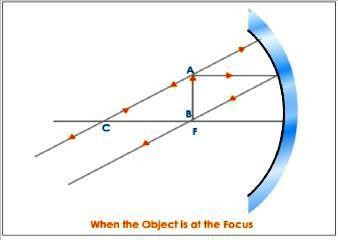 Case 6: When the Object Is Between the Pole and the Focus

Here we consider a ray of light which is parallel to the principal  axis and another ray which is passing through the centre of  curvature.
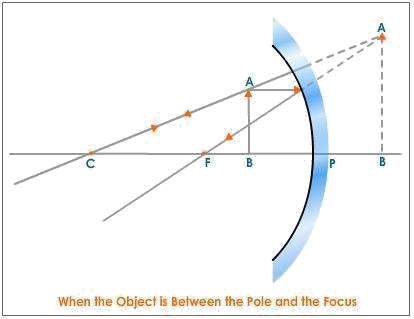 Uses of Concave Mirrors
As reflectors in the head lights of cars, search lights in torches  etc. to obtain a parallel beam of light. For this, the source of  light is placed at the focus of the concave reflector.
By dentist to focus light on the tooth to be examined.
As shaving mirrors and as make up mirrors to get an enlarged  erect image of the face
To concentrate solar radiations in solar heating devices. For  this the food or substance that has to be heated is placed at  the focus of a large concave reflector. After reflection, sun  light converges on the substance and heats it.
Table summarizing the various characteristics if image obtained by  concave mirror when placed at different positions:
Convex Mirror
The following rays are considered while constructing ray diagrams.
Rule 1: A ray of light travelling  parallel to the principal axis after  reflection from a convex mirror  appear to come from its focus  behind the mirror.


Rule 2: A ray of light incident  obliquely to the principal axis,  towards the pole of the mirror  gets reflected according to the  laws of reflection.
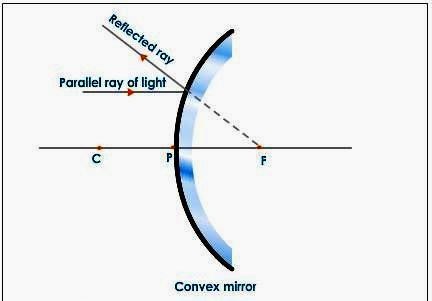 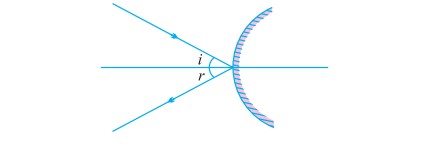 Rule 3 : A ray of light traveling  towards the centre of curvature  behind the mirror hits the  mirror at 90o and is reflected  along its path.
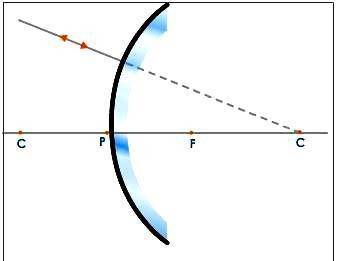 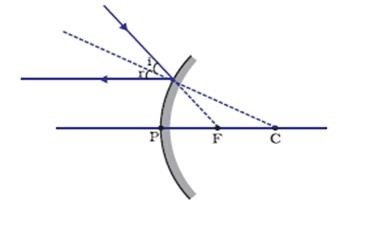 Rule 4: A ray of light which is  directed towards the principal  focus of a convex mirror, after  reflection will emerge parallel to  the principal axis.
Formation of Image in a Convex Mirror
Case 1: When the Object Is Placed Between Infinity and the Pole  of the Mirror
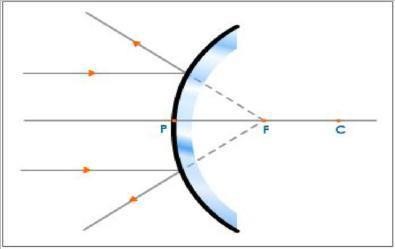 Case 2 : When the Object Is At Infinity
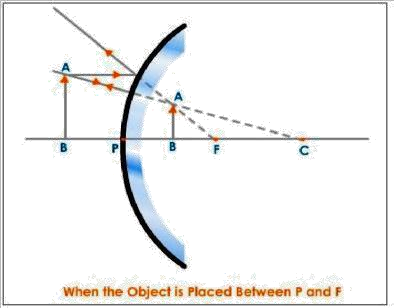 Table summarizing the various characteristics if  image obtained by convex	mirror when placed at  different positions:
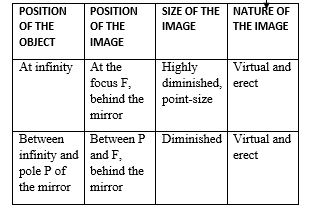 Uses of Convex Mirror
Rear-view mirror in an automobile. This convex mirror gives the  driver a clear view of the traffic approaching from behind as  convex mirrors are curved outwards giving a wider field of view.

Vigilance mirror in departmental stores

Reflector in street lamps so as to diverge the light over a large  area